Tone Pavček Primary SchoolMirna Peč, Slovenia Recycling Club
Bracelets made from plastic bottles and wool
You need:
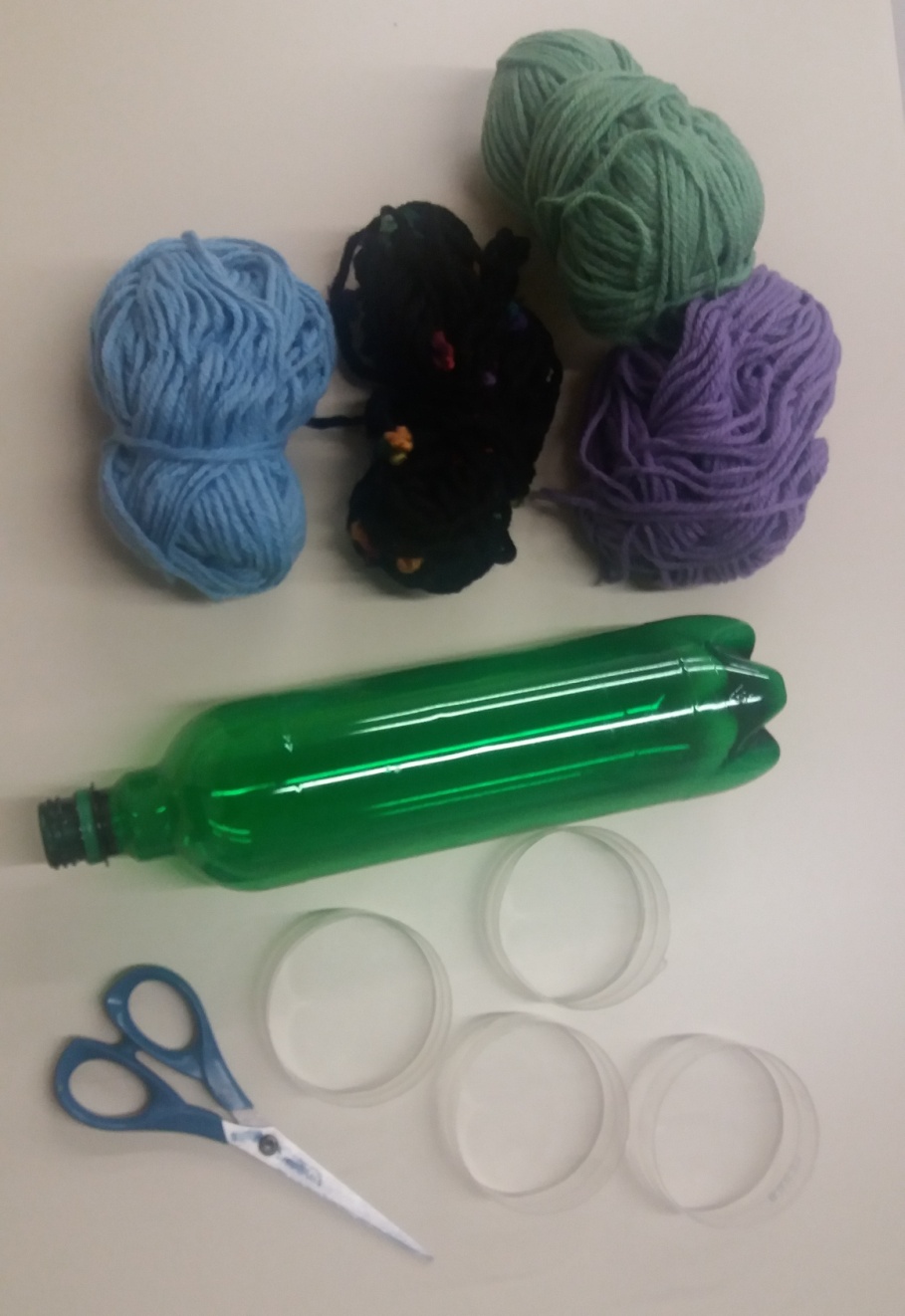 a plastic bottle,
scissors,
thread or wool
Carefully cut out a 2 cm wide ring out of a bottle using scissors.
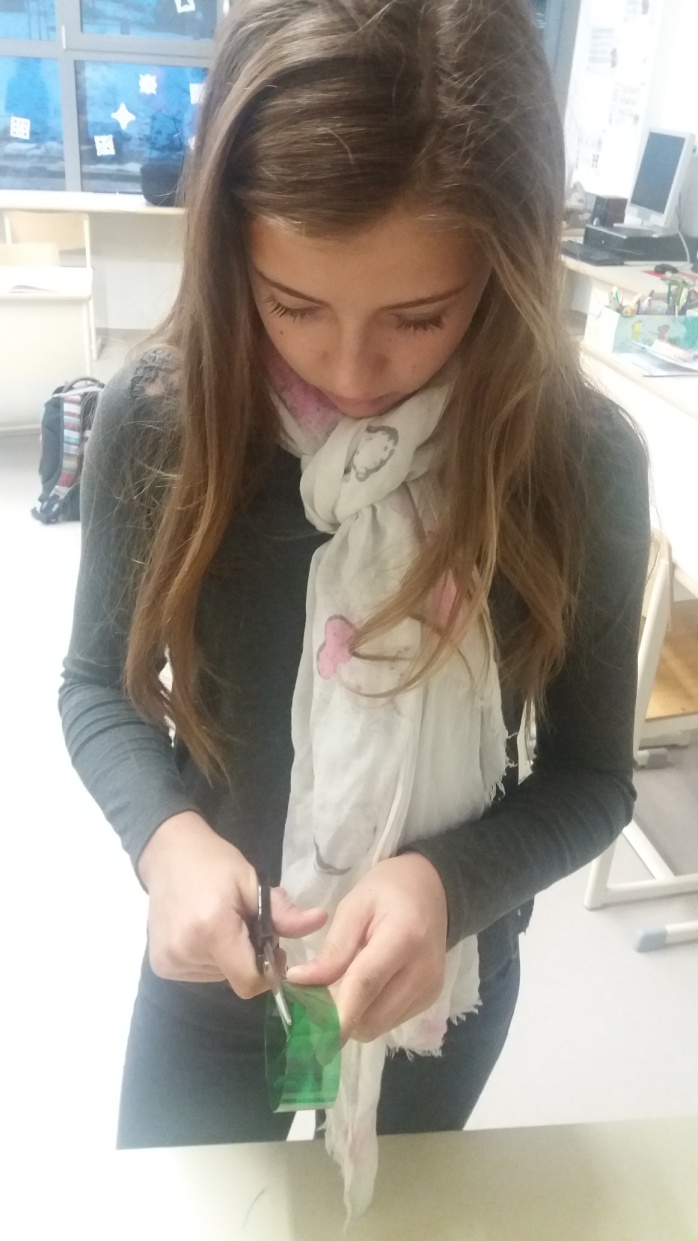 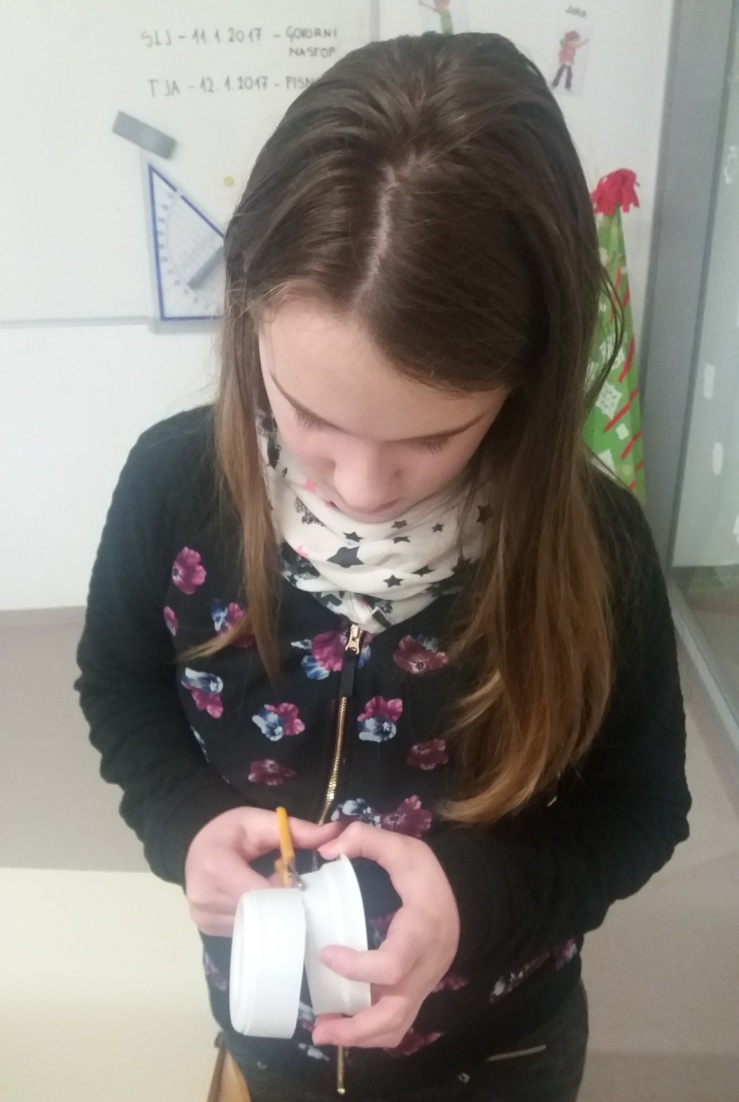 Wrap the wool around the circle.
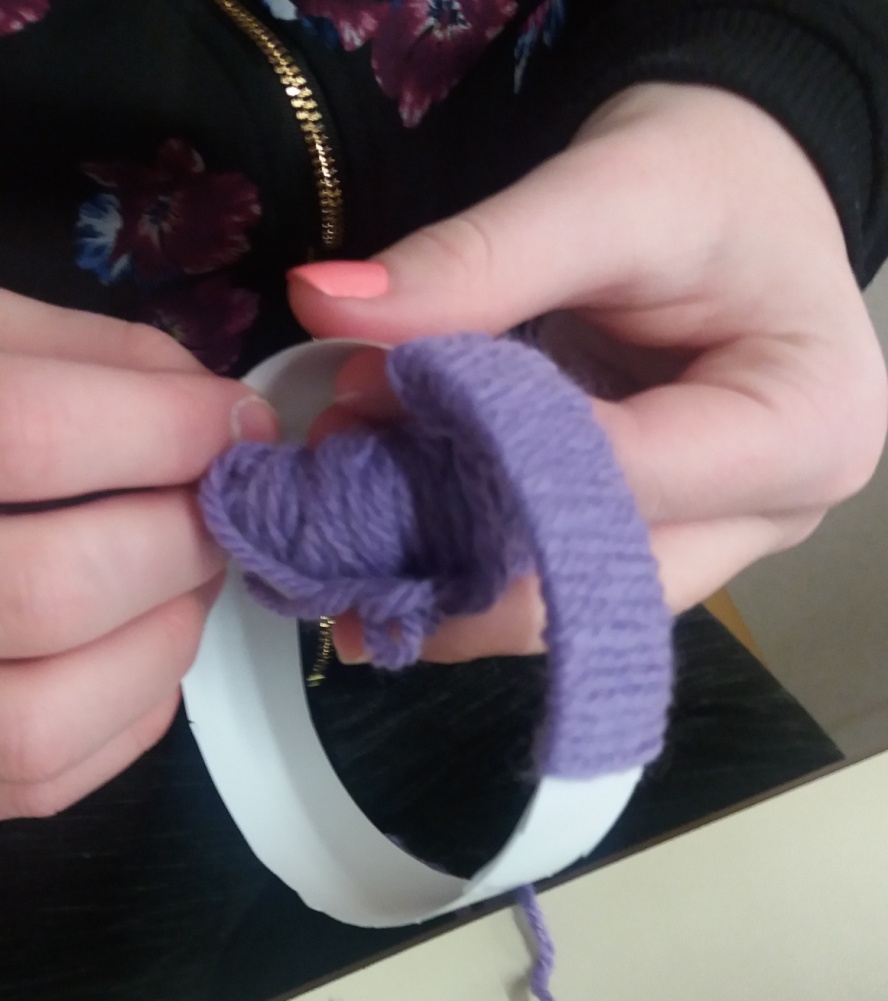 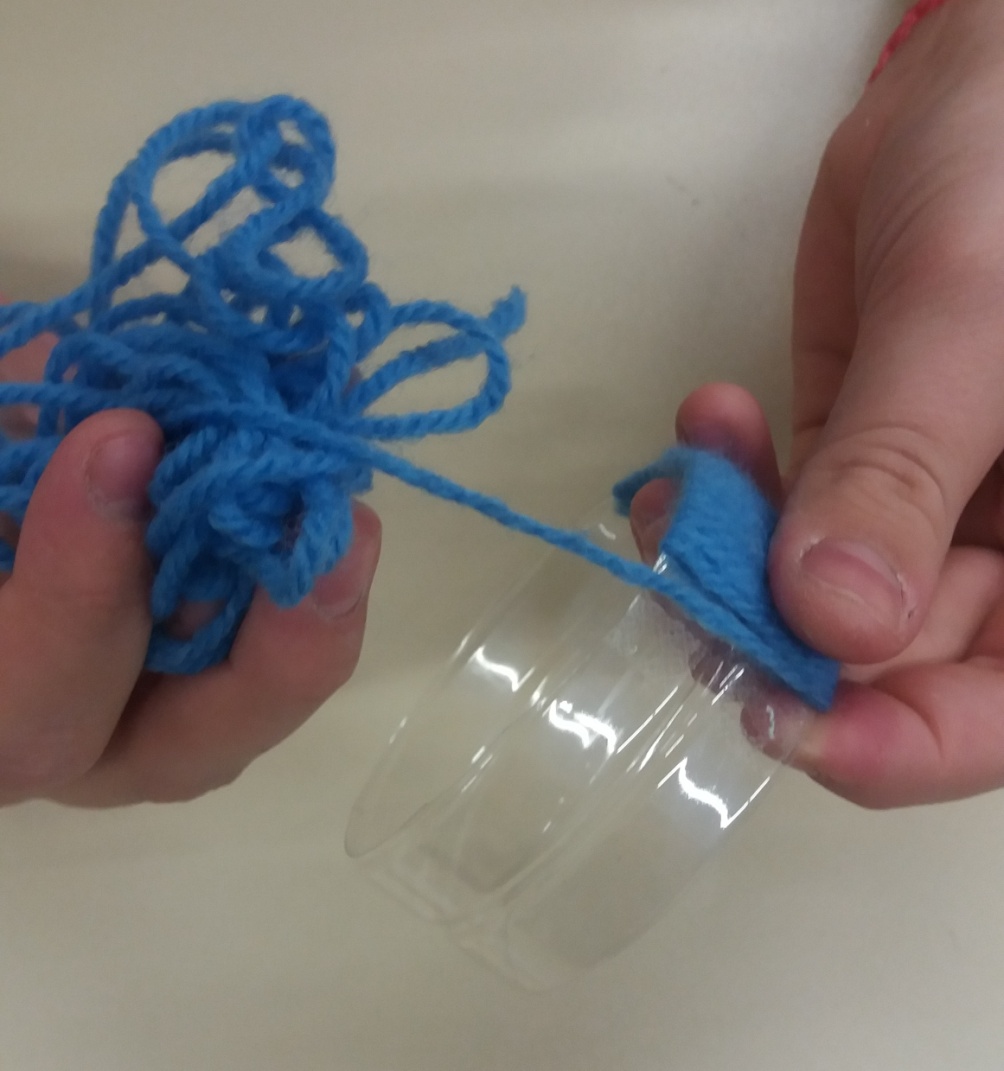 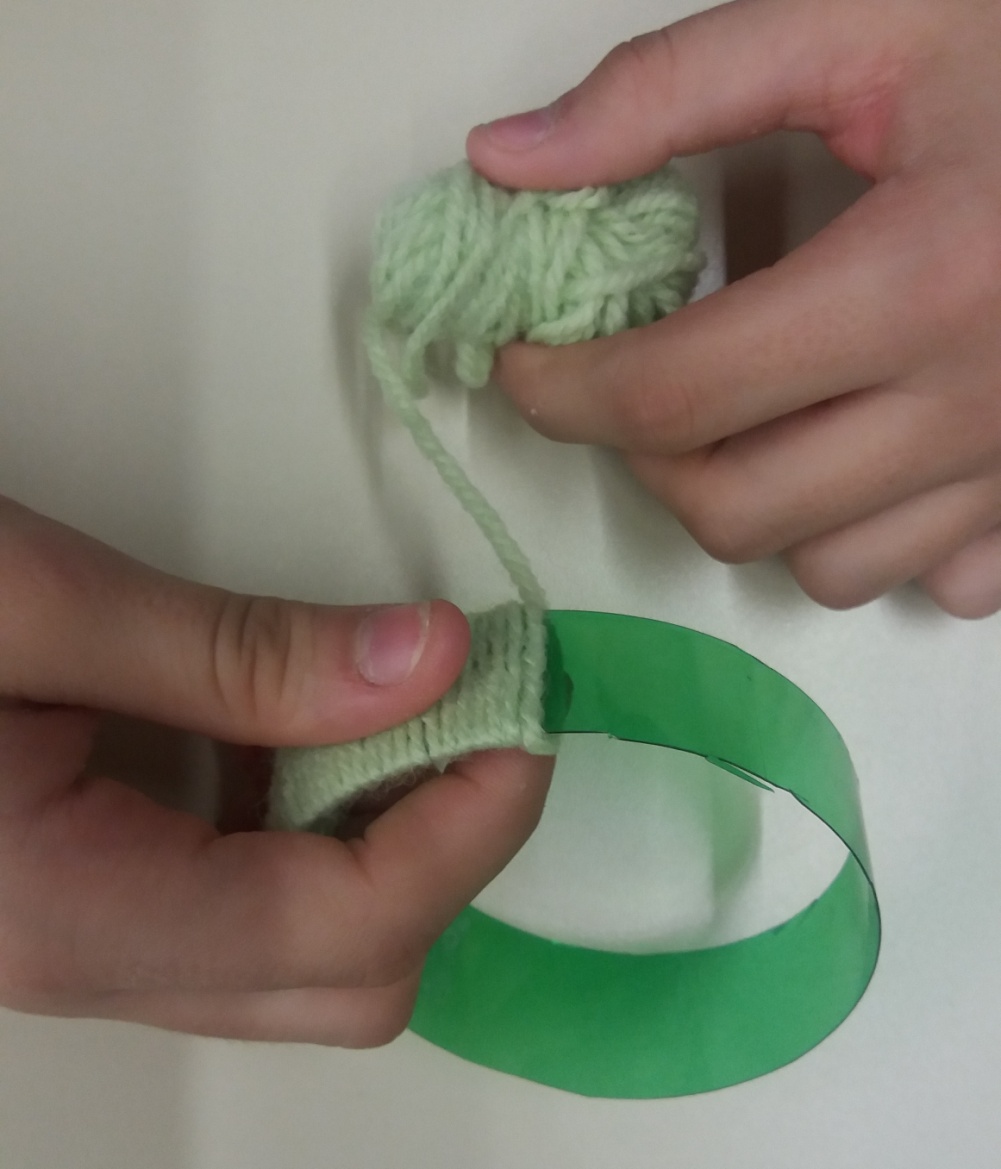 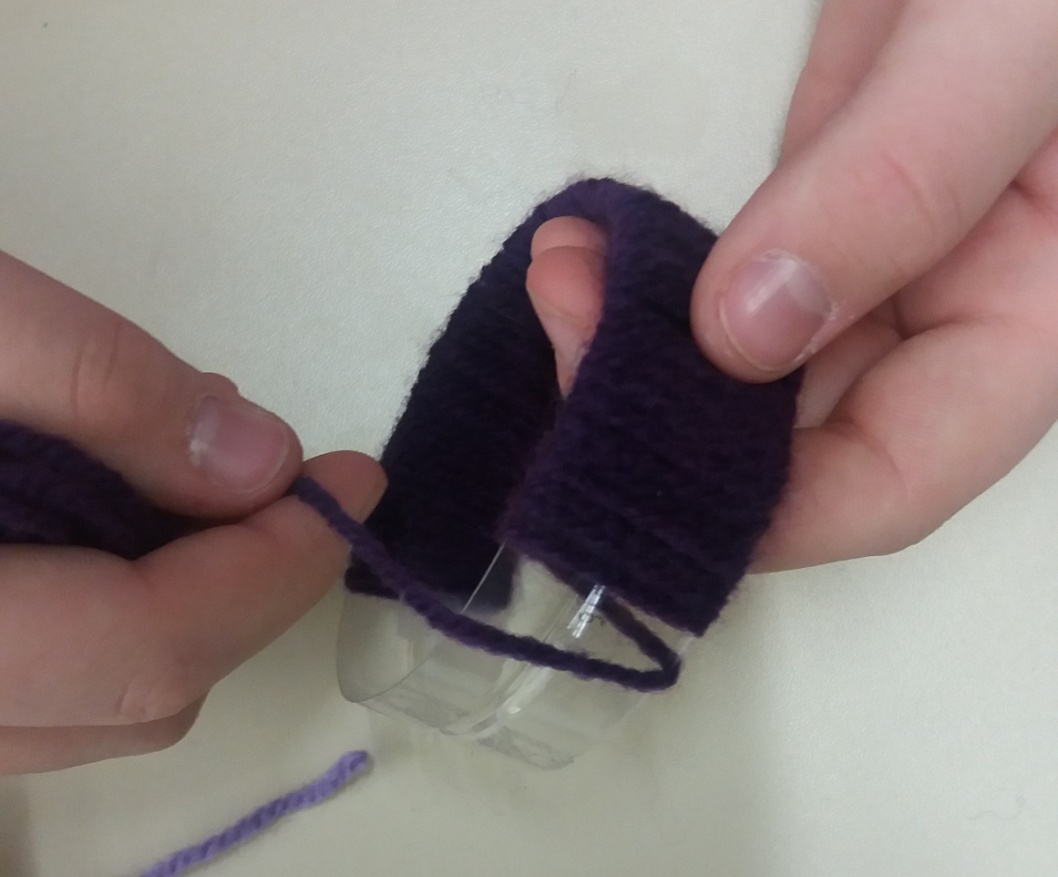 Last, tie the wool or glue it on the inside of the ring using a glue gun.
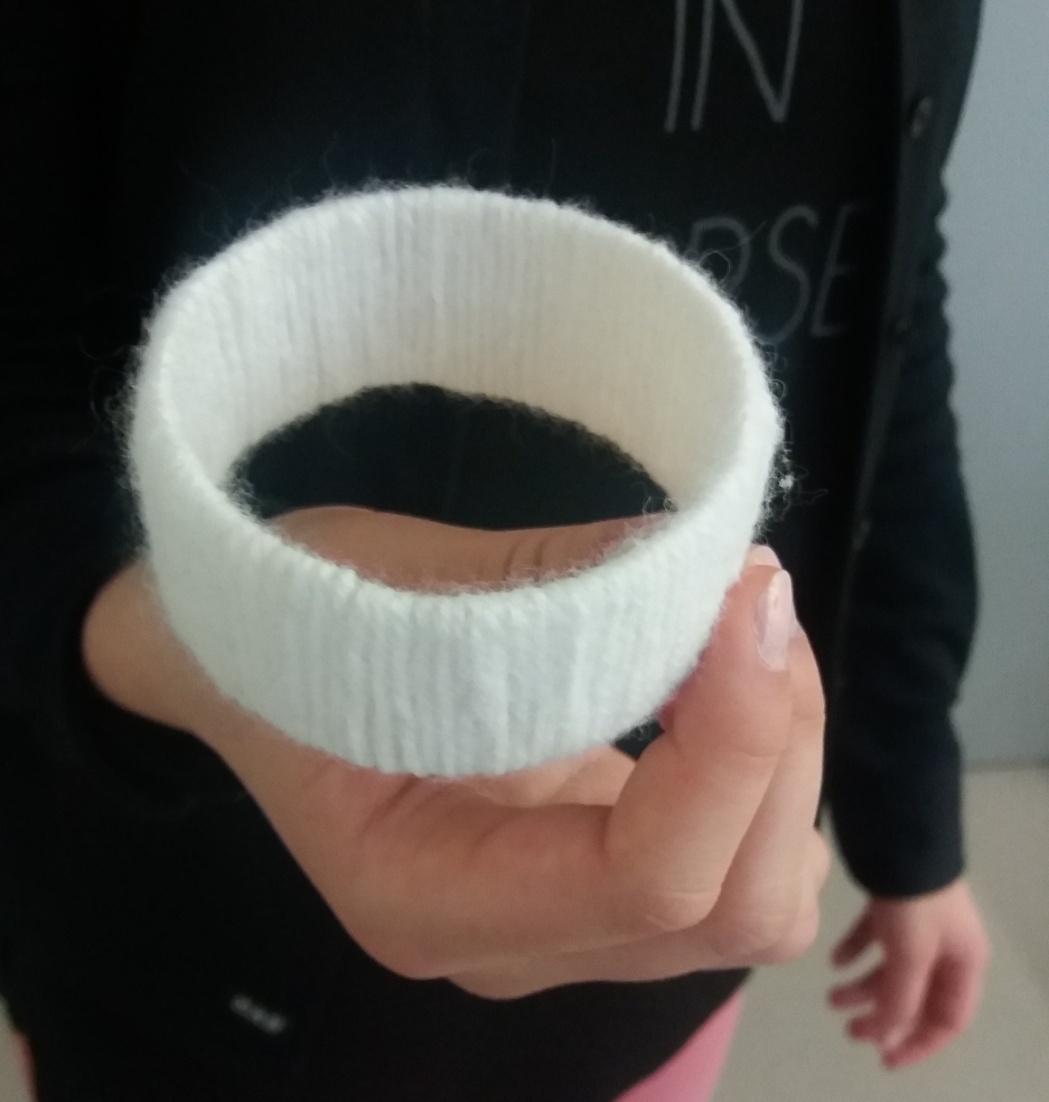 Use wool of different colours to make it more fun if you want.
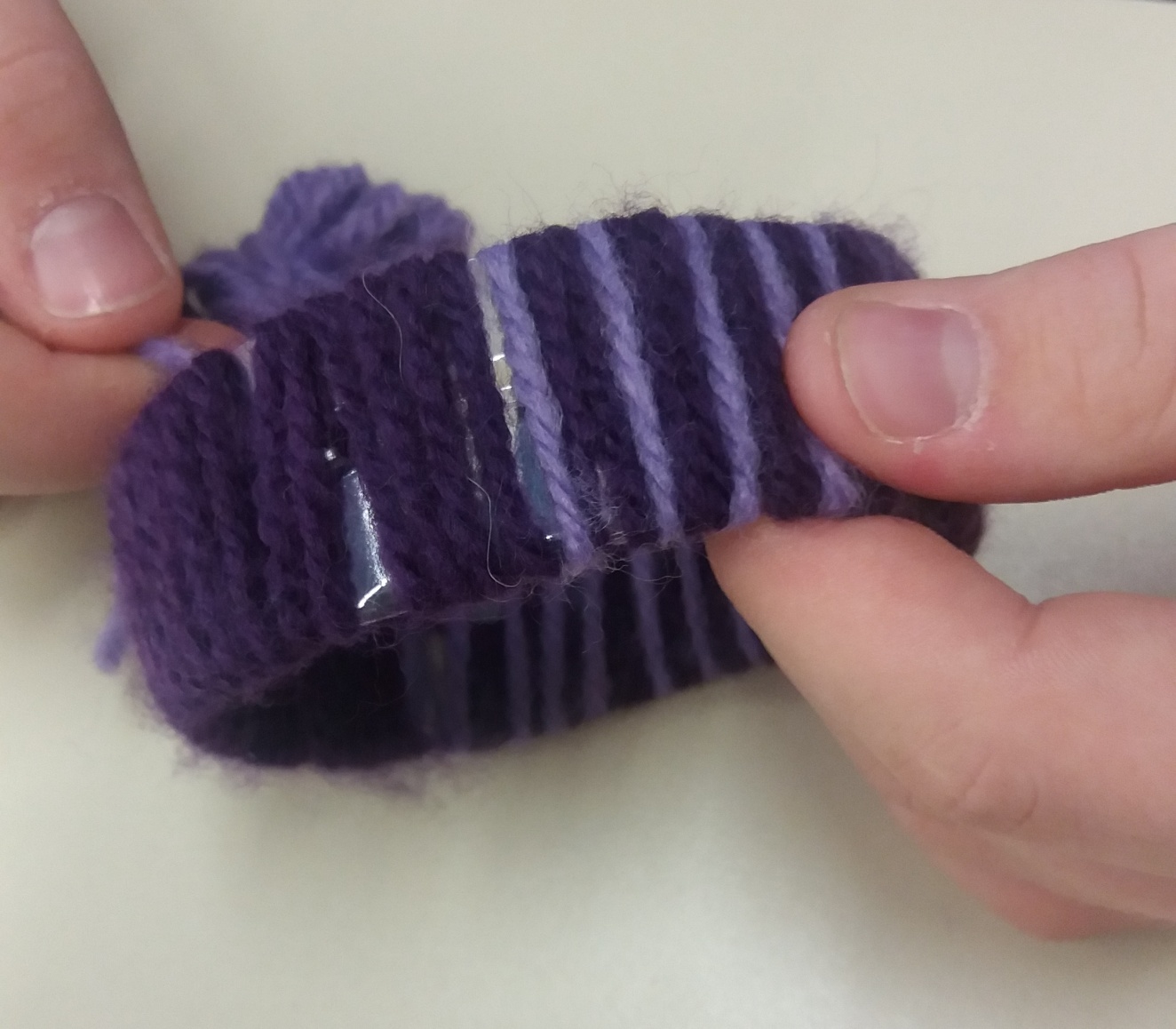 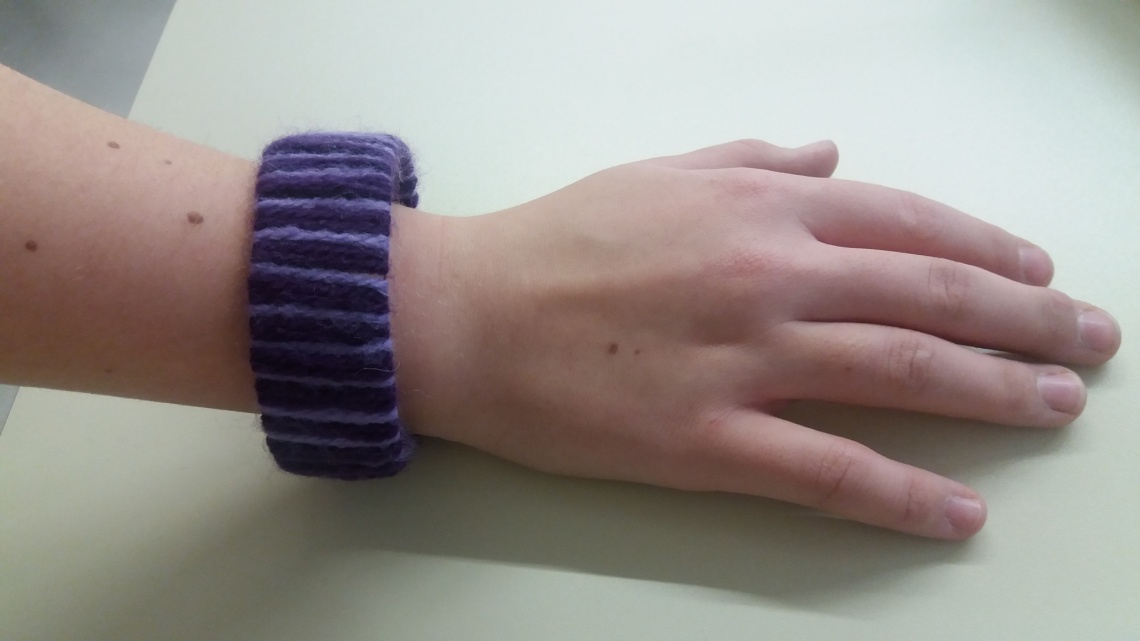 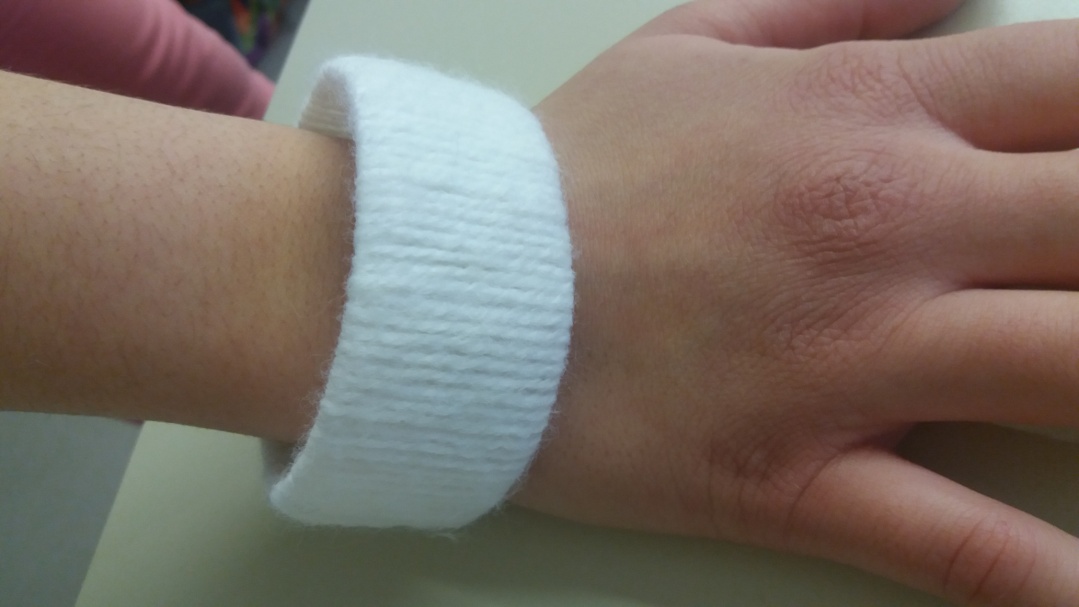 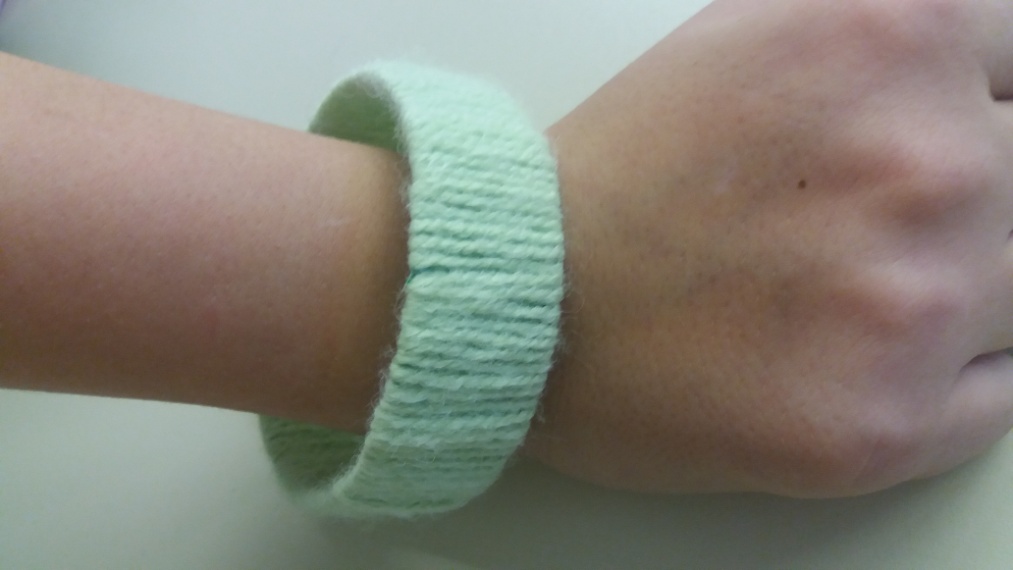 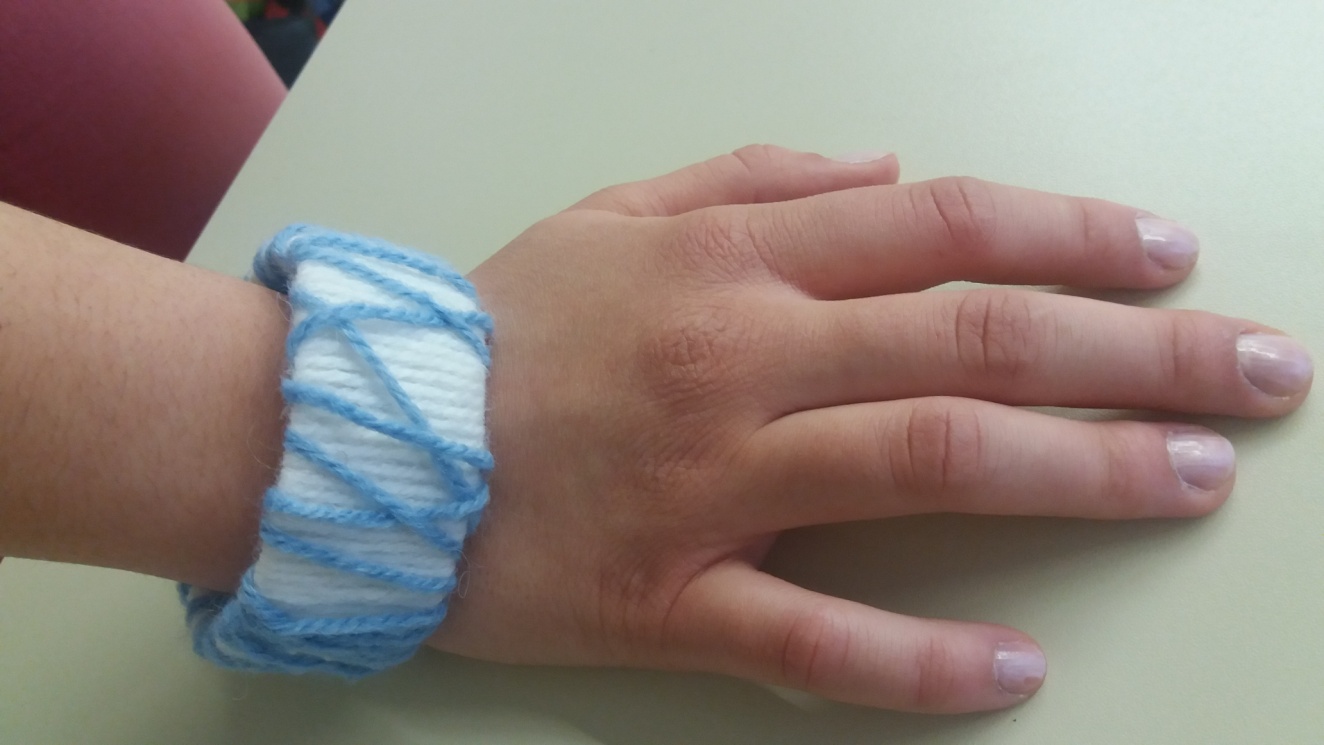 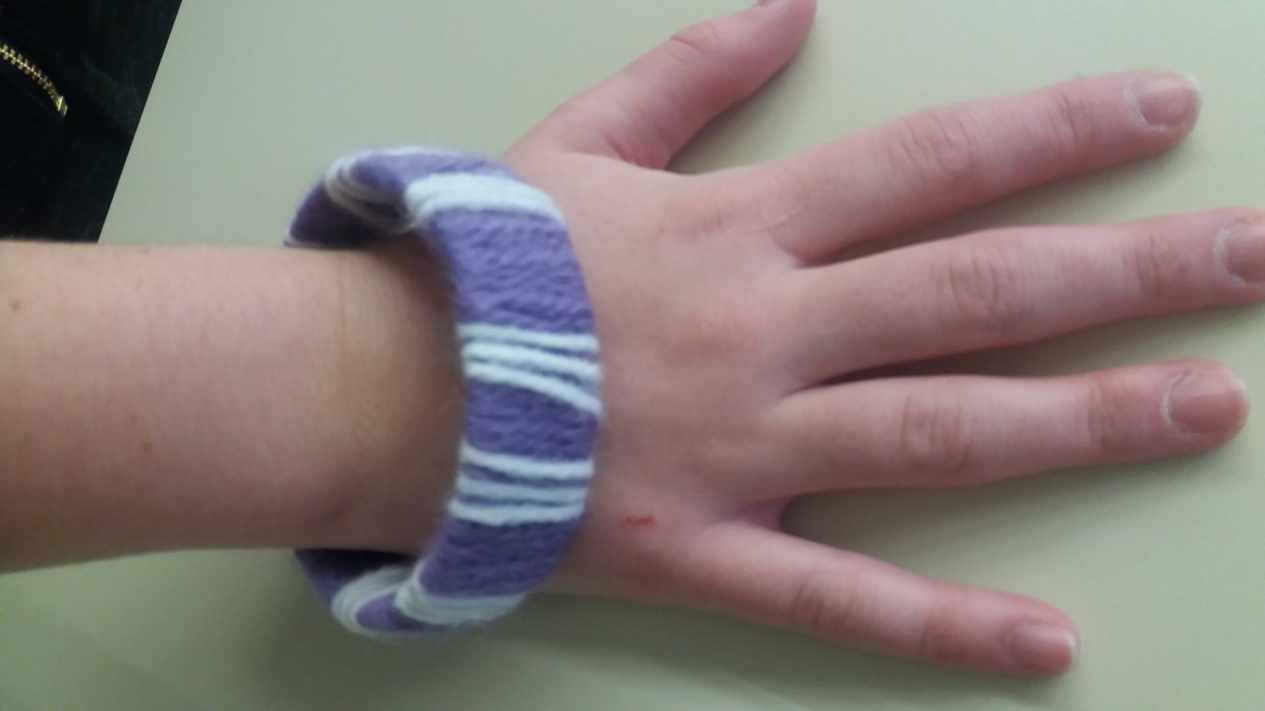 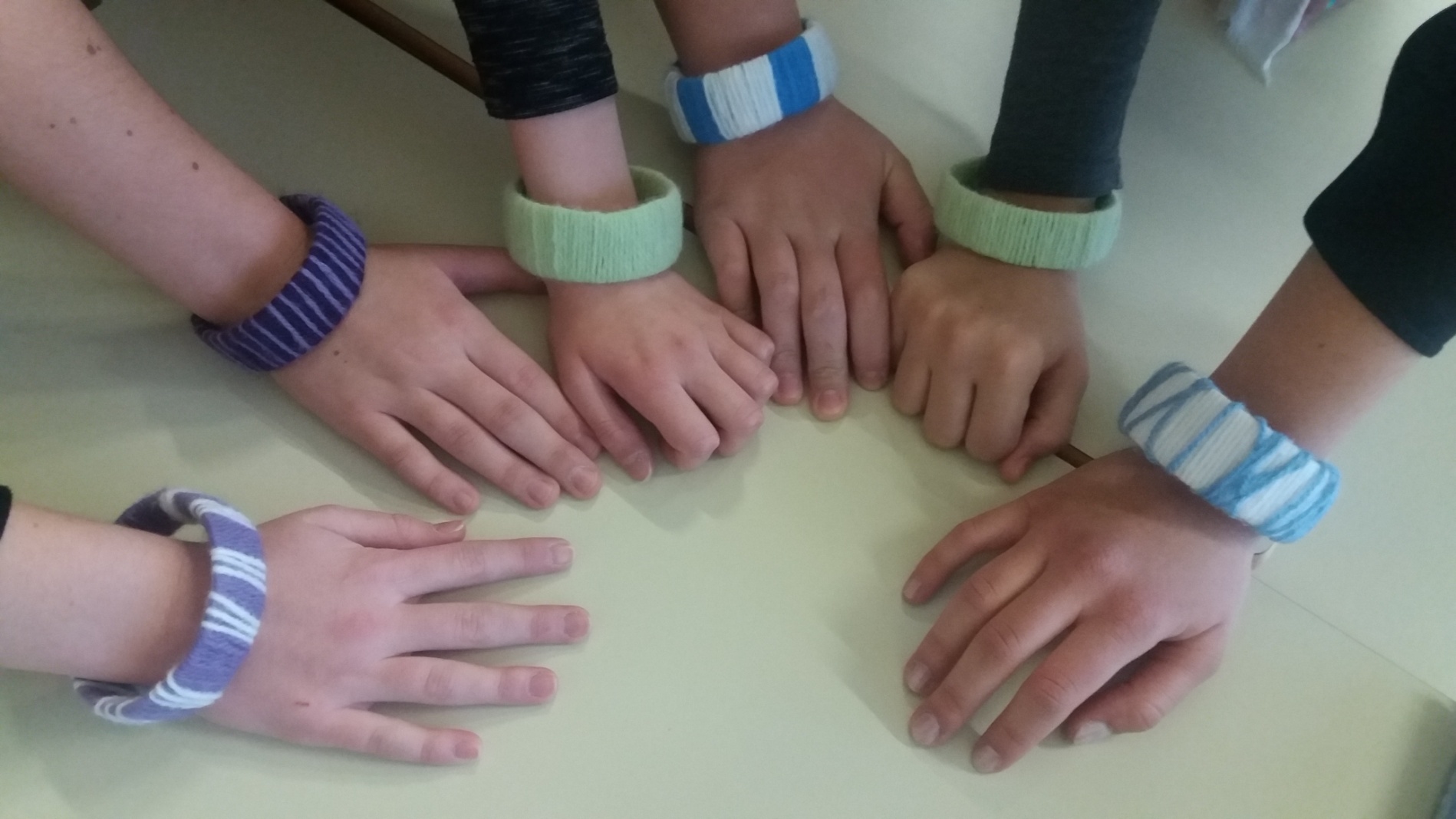 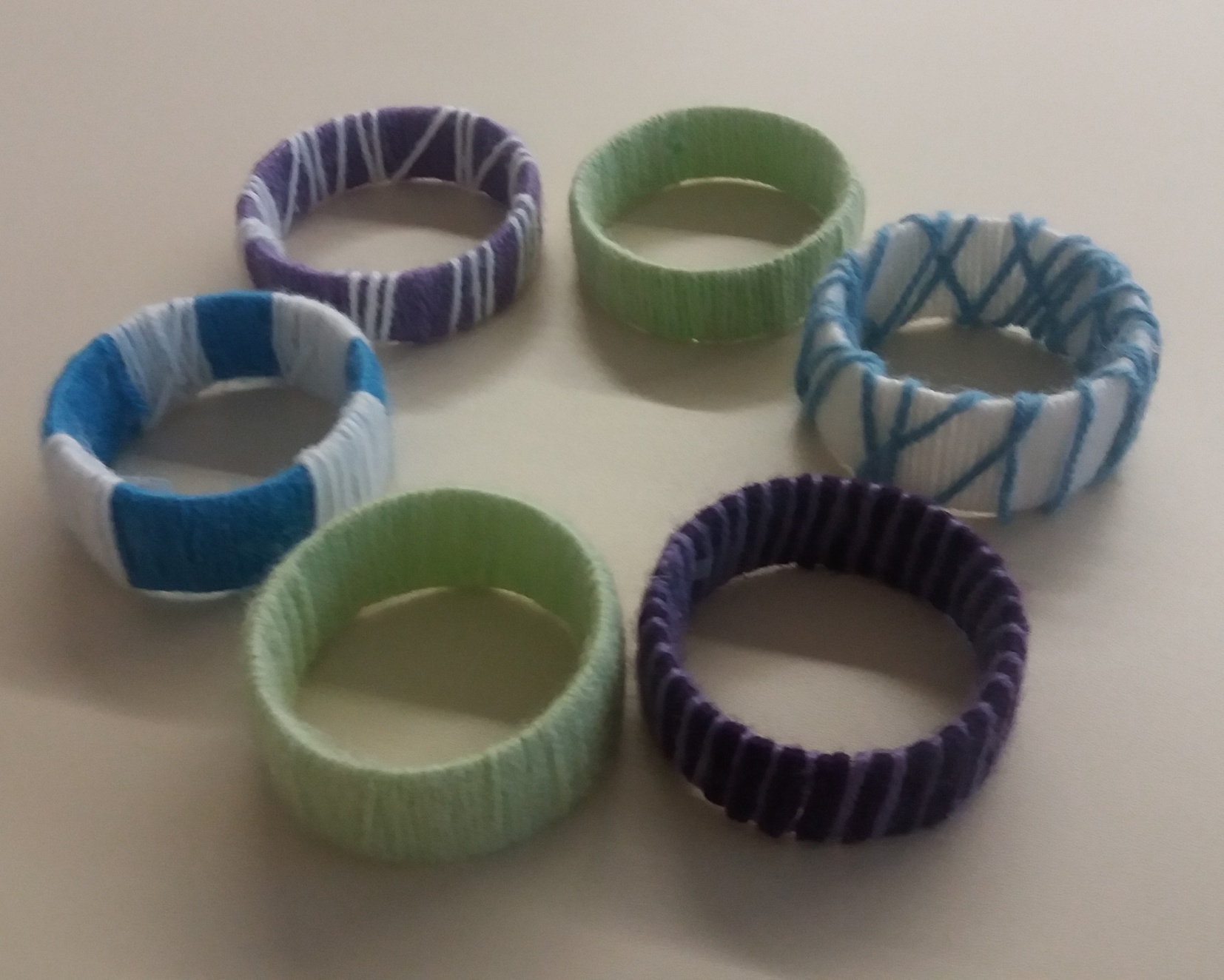